EXEMPLE DE PROJET PÉDAGOGIQUE EN SECTION EUROPÉENNEDNL: SVT-Anglais Thème :EVOLUTION Niveau : Terminale Scientifique
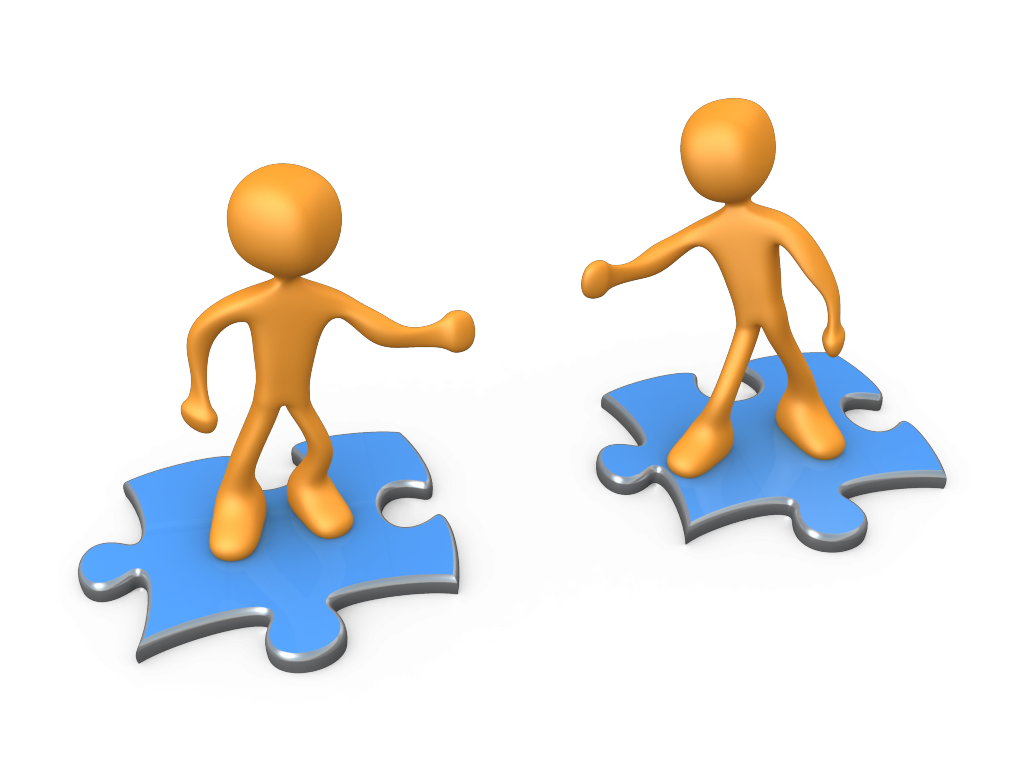 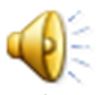 d’après un travail de réflexion mené par: 
Elsa Orfeuille + Valérie Gillier + Christelle Marécaux
(académie de Grenoble)
une coopération DNL(discipline non linguistique) - LV (langue vivante)
Pour avoir les commentaires audio explicatifs, cliquer sur l’icône
positionnée sur chaque semaine du planning
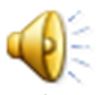 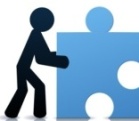 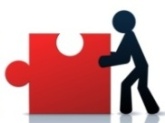 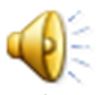 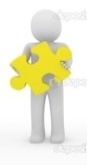 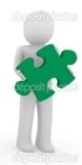 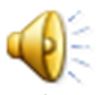 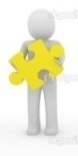 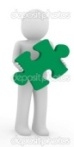 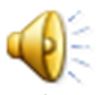 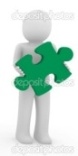 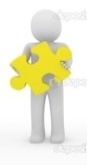 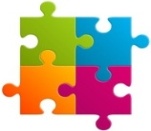 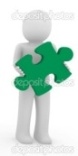 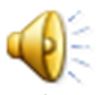 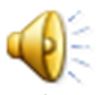 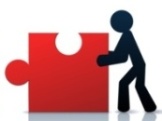 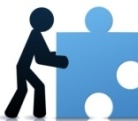 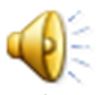 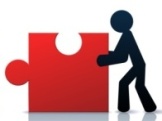 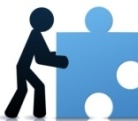 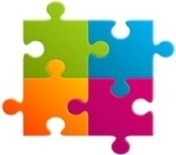 [Speaker Notes: SANS ANIMATIONS si pas de synchronisation avec les explications orales en bandes son]
Abréviations utilisées